Autor: Celso de Souza Dias Júnior
Instituição: Hospital de Olhos de Sergipe (Aracaju-SE, Brasil)
Descrição: Paciente do sexo masculino, 5 anos de idade, apresentando hipópio e intensa celularidade em câmara anterior devido a endoftalmite crônica por toxocara.
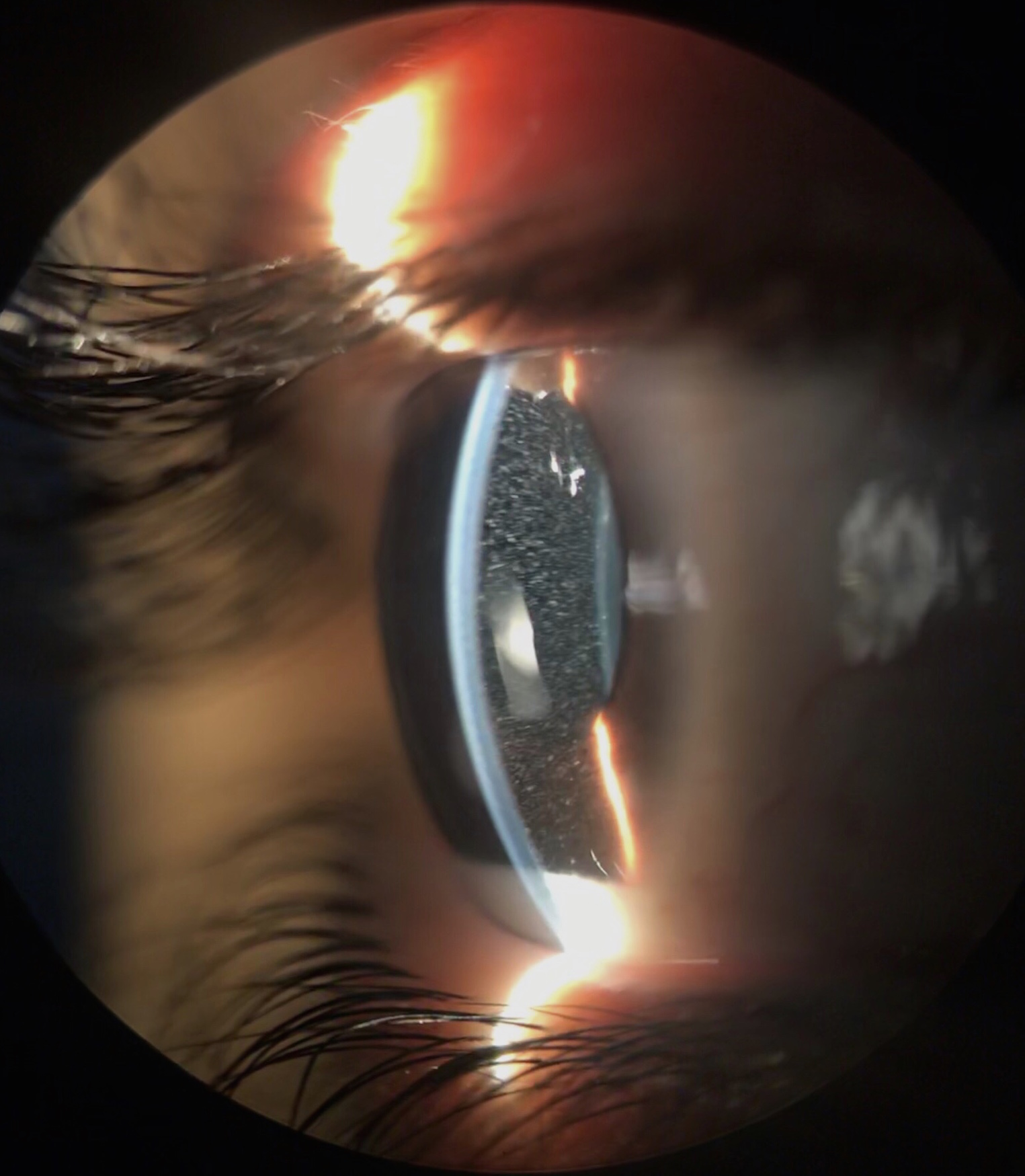